PHY 711 Classical Mechanics and Mathematical Methods
10-10:50 AM  MWF  Olin 103

Plan for Lecture 6:
Start reading Chapter 3 – 
First focusing on the “calculus of variation”
9/10/2012
PHY 711  Fall 2012 -- Lecture 6
1
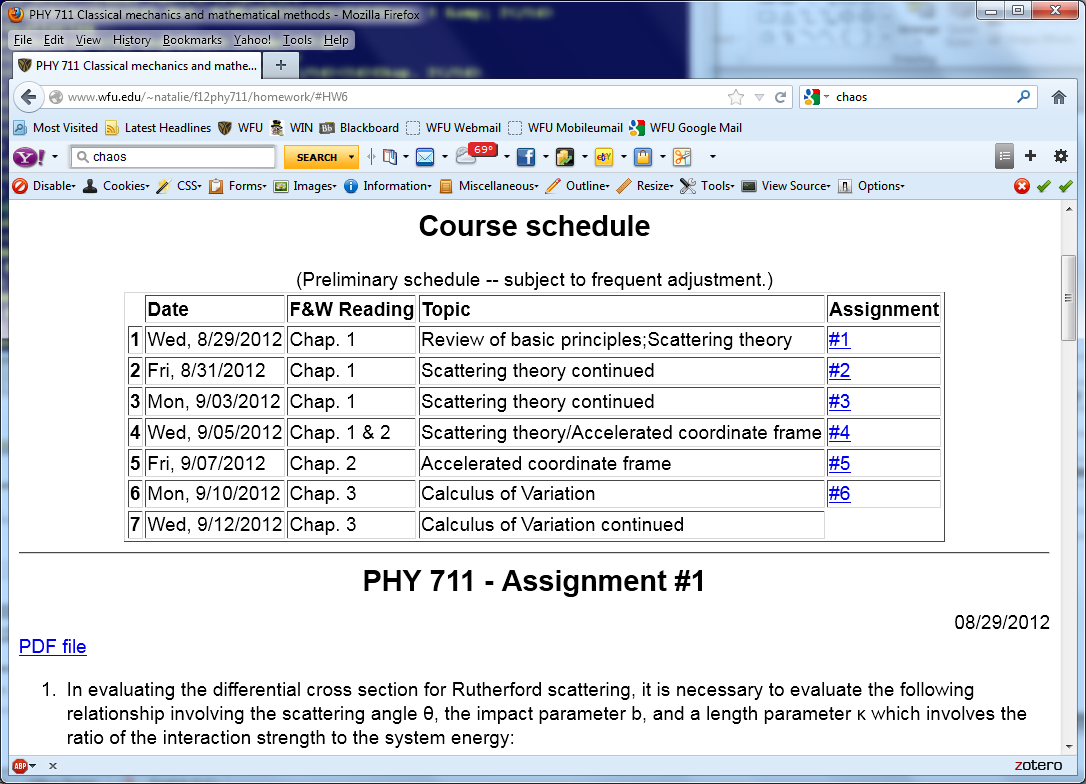 9/10/2012
PHY 711  Fall 2012 -- Lecture 6
2
In Chapter 3, the notion of Lagrangian dynamics is developed; reformulating Newton’s laws in terms of minimization of related functions.  In preparation, we need to develop a mathematical tool known as “the calculus of variation”.
Minimization of a simple function
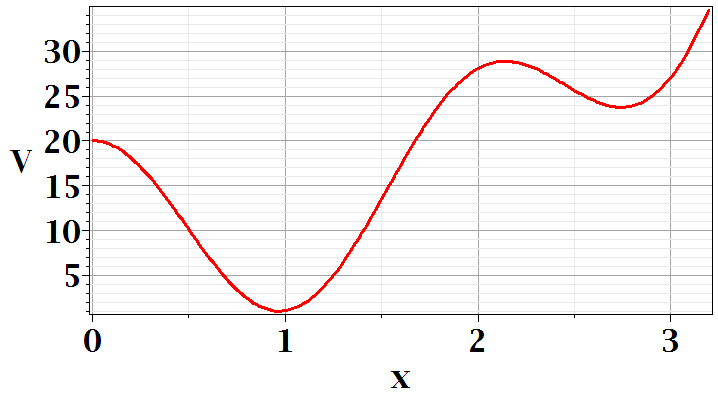 local minimum
global minimum
9/10/2012
PHY 711  Fall 2012 -- Lecture 6
3
Minimization of a simple function
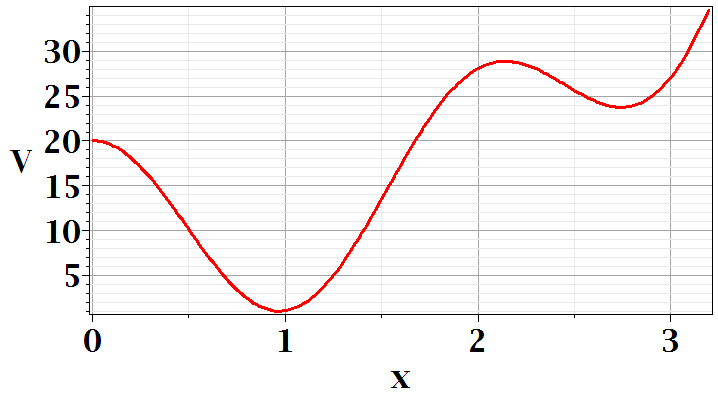 local minimum
global minimum
9/10/2012
PHY 711  Fall 2012 -- Lecture 6
4
Functional minimization
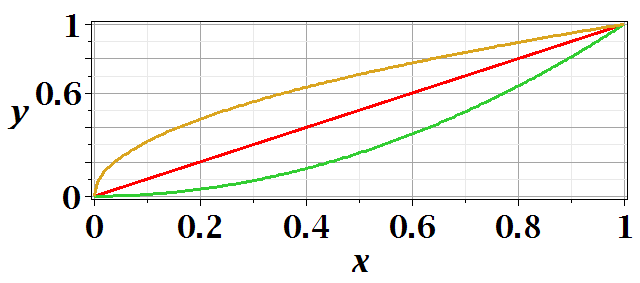 9/10/2012
PHY 711  Fall 2012 -- Lecture 6
5
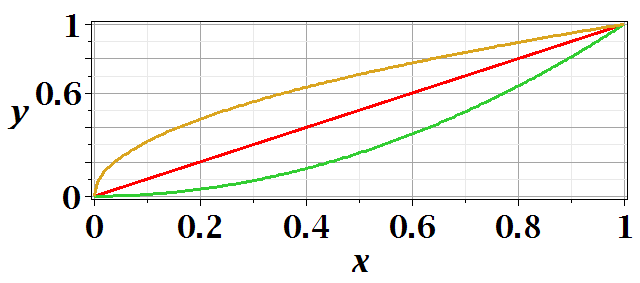 9/10/2012
PHY 711  Fall 2012 -- Lecture 6
6
Calculus of variation example for a pure integral functions
9/10/2012
PHY 711  Fall 2012 -- Lecture 6
7
After some derivations, we find
9/10/2012
PHY 711  Fall 2012 -- Lecture 6
8
9/10/2012
PHY 711  Fall 2012 -- Lecture 6
9
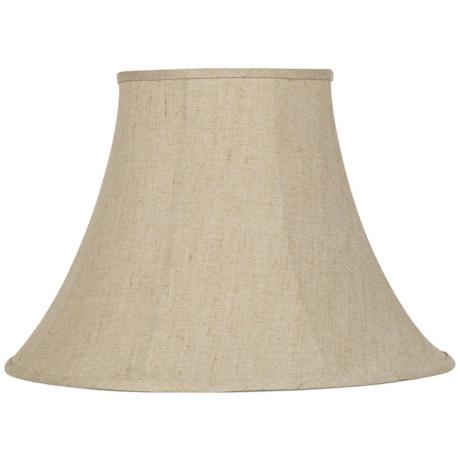 y
xi  yi
x
xf  yf
9/10/2012
PHY 711  Fall 2012 -- Lecture 6
10
9/10/2012
PHY 711  Fall 2012 -- Lecture 6
11
9/10/2012
PHY 711  Fall 2012 -- Lecture 6
12
Brachistochrone problem:   (solved by Newton in 1696)
         http://mathworld.wolfram.com/BrachistochroneProblem.html
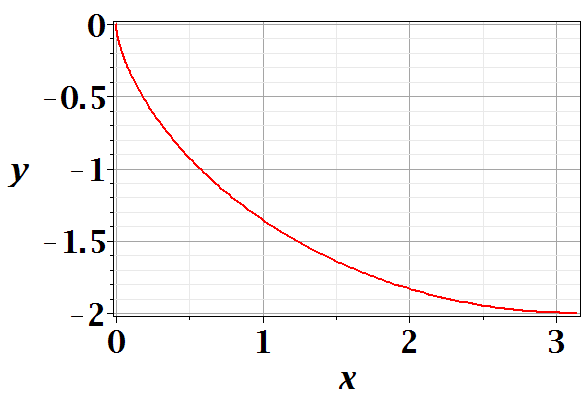 A particle of weight mg travels frictionlessly down a path of shape y(x). What is the shape of the path y(x) that minimizes the  travel time from
y(0)=0 to y(p)=-2 ?
9/10/2012
PHY 711  Fall 2012 -- Lecture 6
13
9/10/2012
PHY 711  Fall 2012 -- Lecture 6
14